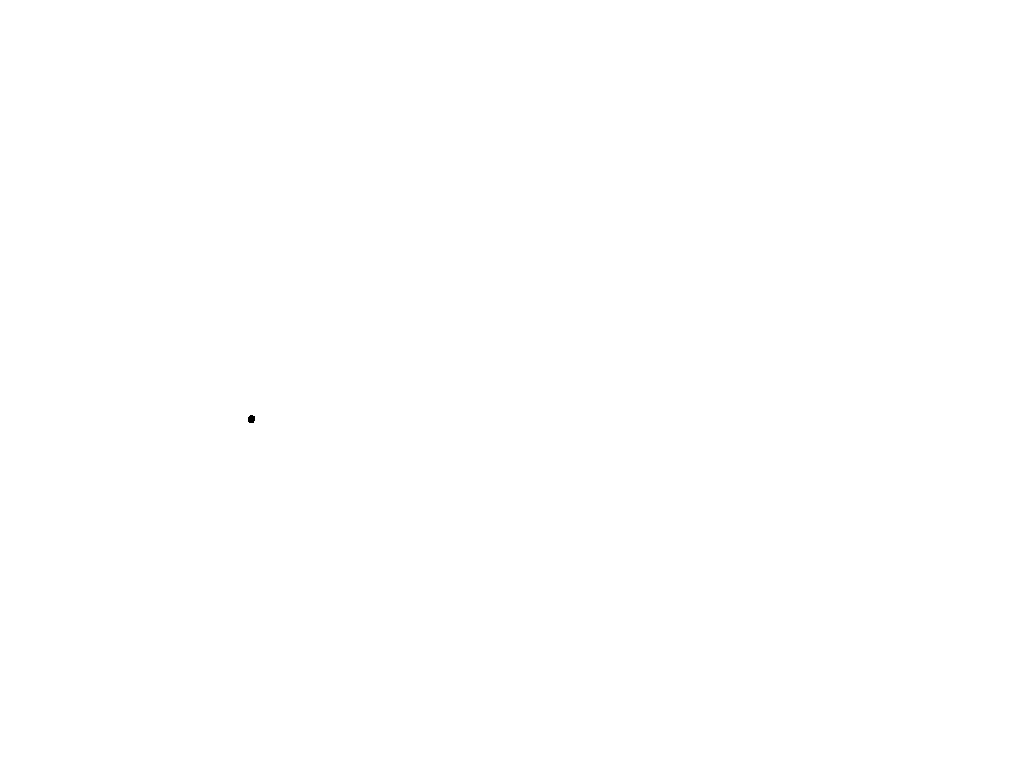 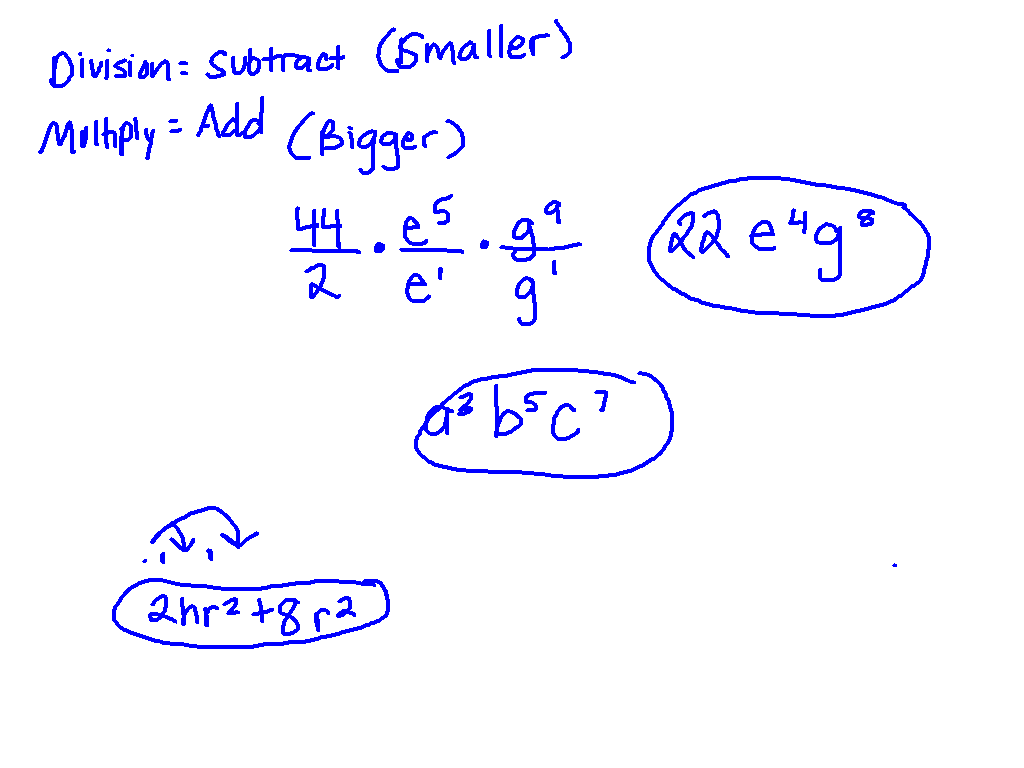 Starter Challenge
1.) 44e5g9
       2eg


2.)  a2b3c4   ab2c3



3.)  2r(hr + 4r)
Turn in your HW to your period’s tray on the ac.  If you don’t have yours, fill out a homework excuse form.
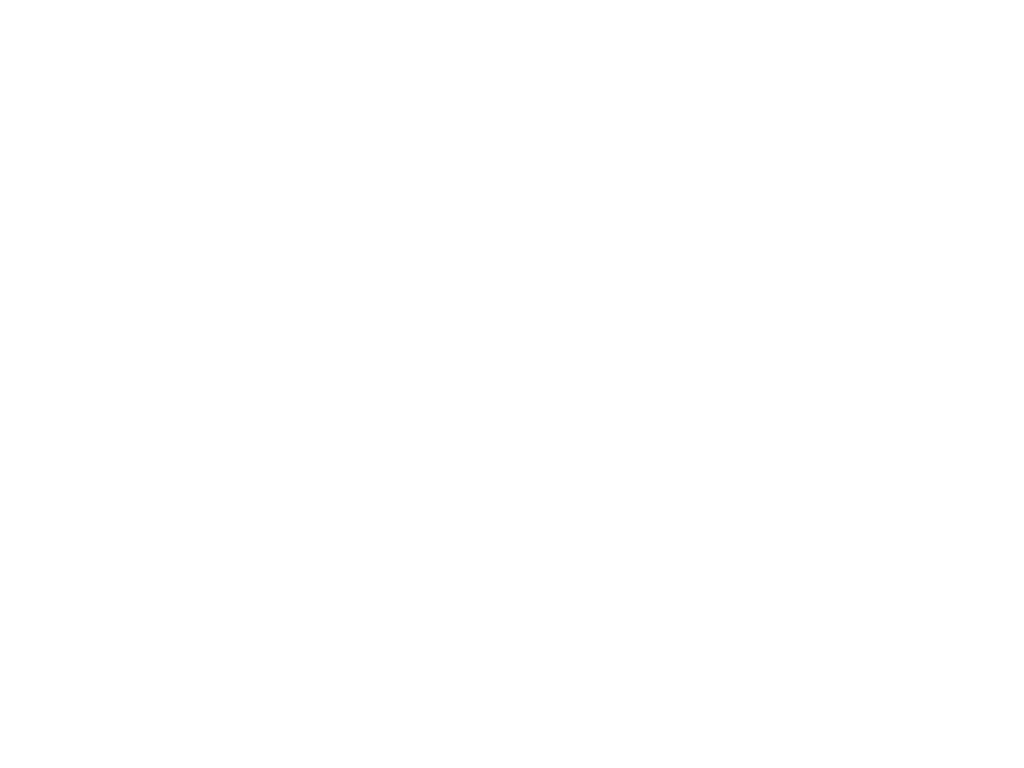 Negative exponents
I CAN and I will write and solve problems using negative exponents.
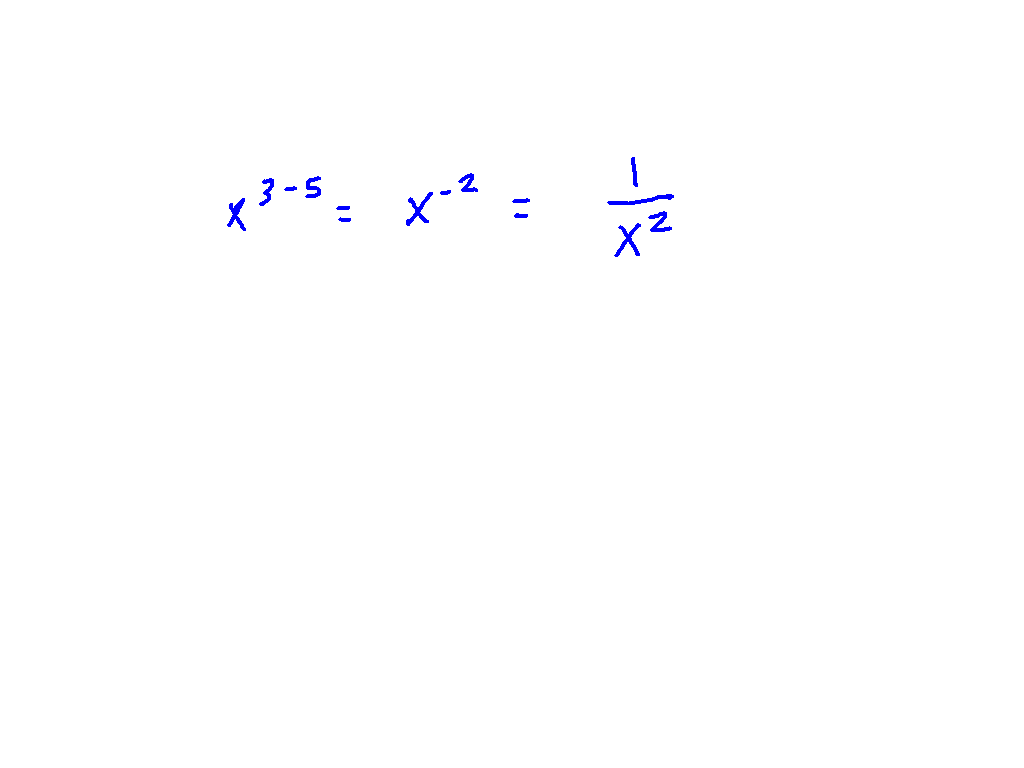 Dividing with negatives
x3
x5
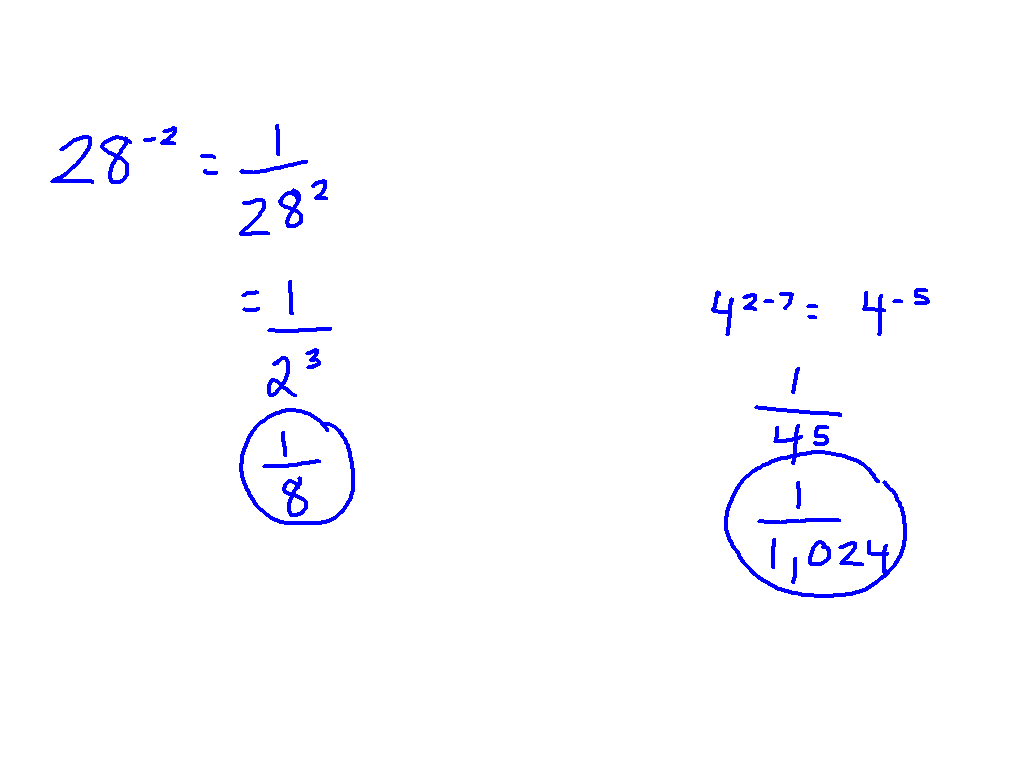 Write with only positive exponents
Ex. 1)  2-3
Ex. 2) 42
          47
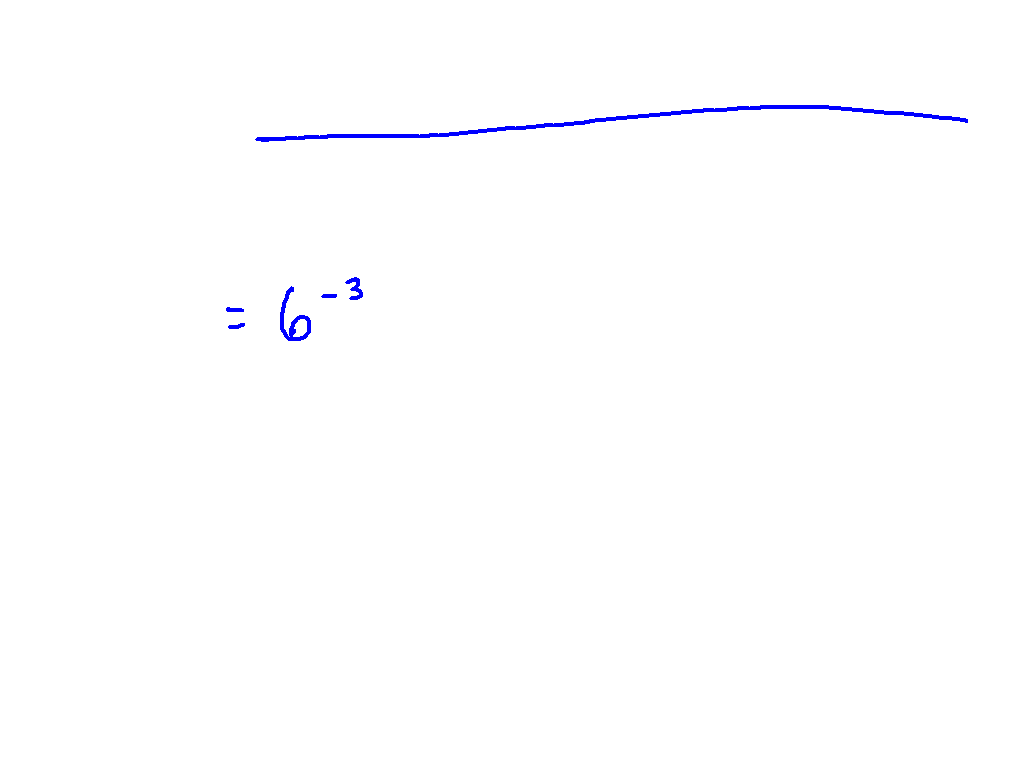 Write using negative exponents
Ex. 3) 1
         63
Write using negative exponents
1
25
Ex. 4) 1
         27
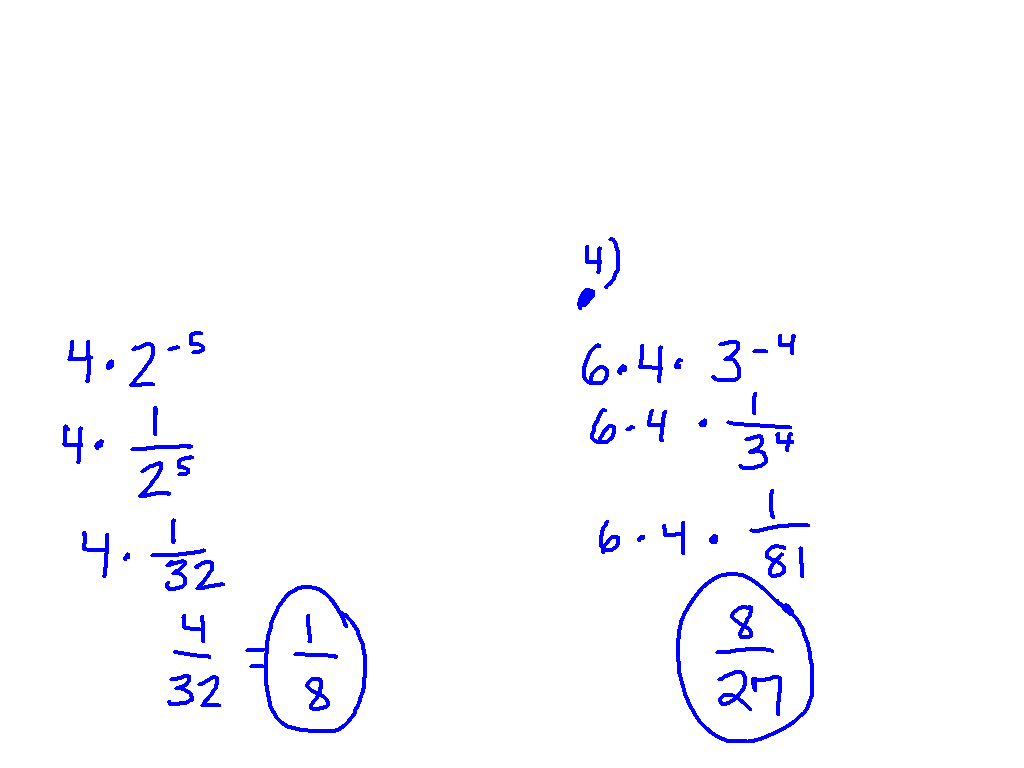 Solving the expression
4a-5, a = 2
Ex. 5)  6mn-4, m = 4 and n = 3
Practice
Pg. 502 – 503, # 18-25 and #38 – 39
Starter challenge
1)


 2)



3)  -w2(5w7)
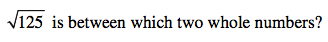 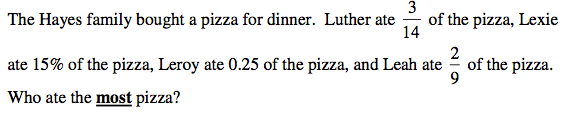